Trade-Driven Sectoral Shifts and the Global Imbalances



Haiping ZhangUniversity of AucklandSeptember 2017
1
Motivation
Two prominent features of the recent wave of globalization:
Global imbalances: emerging economies have witnessed large current account surplus, while advanced economies have incurred persistent current account deficits.
International production fragmentation and supply-chain trade
Trade and capital flows have been analyzed separately in the recent literature. (some exceptions: Ghironi and Melitz 2005, Jin 2012, Ju, Shi and Wei 2014, Eaton et al 2016.)
Antras and Caballero (JPE, 2009)
Cross-country differences in financial development => North-South interest rate differential=> Global imbalances (“uphill financial capital flows”) 
Deepening trade integration => North-South interest rate reversal => Global Imbalances ameliorated/resolved
However, the global imbalances actually emerged and accelerated in parallel to world-wide trade liberalization, which seems at odds with the prediction of AC 2009.
Preview of Results
This paper extends the AC model by endogenizing the extensive margin of investment. Trade triggers the cross-sector reallocation of labor and investment, which affects the industrial composition in the more financially developed country (North).
If trade induces North to specialize partially in the more financially constrained, high-return sector, the interest rate reversal arises as in AC (2009). 
If trade induces North to abandon the less financially constrained, low-return sectors and specialize fully in the more financially constrained, high-return sectors, trade widens rather than reverses the initial North-South interest rate differential. In other words, trade leads to the interest rate re-reversal. 

2.   Implications: 
The predictions of AC (2009) hold in the case of partial specialization in advanced countries.
The recent wave of International production fragmentation and supply-chain trade fundamentally changes the industrial composition in advanced countries, which may lead to the opposite prediction.
Preview of Results
Under autarky, financial frictions depresses the effective credit demand and the investment in the financially constrained, high-return sectors. Being less financially developed, South faces severer cross-sector investment distortion than North. 
The rate of return to financially constrained (unconstrained) sectors is higher (lower) in South than in North. Under autarky, the interest rate is low in South than in North. Thus, financial integration leads to “uphill” capital flows from South to North.
The Smile Curves under Autarky
North
North
South
Marginal Revenue of Capital
Pre-Fabrication (Intangibles)
Fabrication & Assembly(Tangible Activities)
Post-Fabrication (Intangibles)
Preview of Results
In the static model of AC 2009, the sectoral labor input is endogenous, while the sectoral investment input is constant, due to the fixed mass of investors in each sector and the constant leverage ratio.
In North, trade only shifts labor towards financially constrained, high-return sector and K/L rises in the unconstrained, low-return sector. Thus, the MRK in the unconstrained, low-return sector falls and so does the interest rate.
The Smile Curves under Free Trade
The Interest Rate Reversal – AC (2009)The “Falling Jaw”
North
North
Marginal Revenue of Capital
South
Pre-Fabrication (Intangibles)
Fabrication & Assembly(Tangible Activities)
Post-Fabrication (Intangibles)
Preview of Results
In my model, the sectoral inputs of both labor and investment are endogenous. 
If trade induces North to abandon the low-return sectors, the interest rate is determined by the MRK in the high-return sectors. 
In this case, trade may widen rather than reverse the initial interest rate differential, which amplifies the global imbalances.
The Smile Curves under Free Trade
North
North
The Interest Rate Re-ReversalThe “Missing Jaw”
Marginal Revenue of Capital
South
Pre-Fabrication (Intangibles)
Fabrication & Assembly(Tangible Activities)
Post-Fabrication (Intangibles)
Related Literature
Cross-Country Differences in Financial Development and the Global Imbalances
Caballero, Fahri, and Gourinchas (2008), Mendoza, Quadrini, and Rios-Rull (2009), Gourinchas and Rey (2014), Ju and Wei (2010), von Hagen and Zhang (2014)

Financial Frictions and Trade Flows
Do and Levchenko (2007), Levchenko et.al. (2010), Ahn, Amiti and Weinstein (2011), Chor and Manova (2012), Manova (2008, 2013)
	Kletzer and Bardhan (1987), Beck (2002), Antras and Caballero (2009, 2010), Ju and Wei (2011), Matsuyama (2005), Wynne (2005), Chesnokova (2007), Jin (2012)

Non-Convexity of Individual Investment at the Firm and Sector LevelsWynne (2005), Hsieh and Klenow (2007, 2008), Erosa and Hidalgo-Cabrillana (2008), Restuccia and Rogerson (2008), Barseghyan and DiCecio (2011), Buera, Kaboski, and Shin (2011), Becker, Chen and Greenberg (2013), Midrigan and Xu (2014).
7
1.  The Model Setting:A Two-Period, Overlapping-Generation Model
The world economy: North (A small open economy) and South

Agents:         	live for two periods, i.e., young and old;	consume only when old;	have the heterogeneous labor endowment when young.
The population size of each generation is constant in each country.

Constant Aggregate Labor Supply
8
1.  The Model Setting:Sectoral Structure: Two-Factor, Two-Sector (AC 2009)
Two homogenous goods:indexed by 1 and 2
(can be generalized into the S-sector setting)
Final good:(the Numeraire)
Sector-specific investment
Physical capital is sector-specific and fully depreciates after production.
1.  The Model Setting:Sectoral Structure: Two-Factor, Two-Sector (AC 2009)
Competitive markets for goods and productive factors
Frictionless Sectoral investment =>
The Sectoral MRK Ratio
The Sectoral output price Ratio
Rental price of capital
wage
Frictionless labor market =>
Frictional Sectoral investment =>
1.  The Model Setting:Key Assumption 1: Sector-Specific MIR (Minimum Investment Requirement)
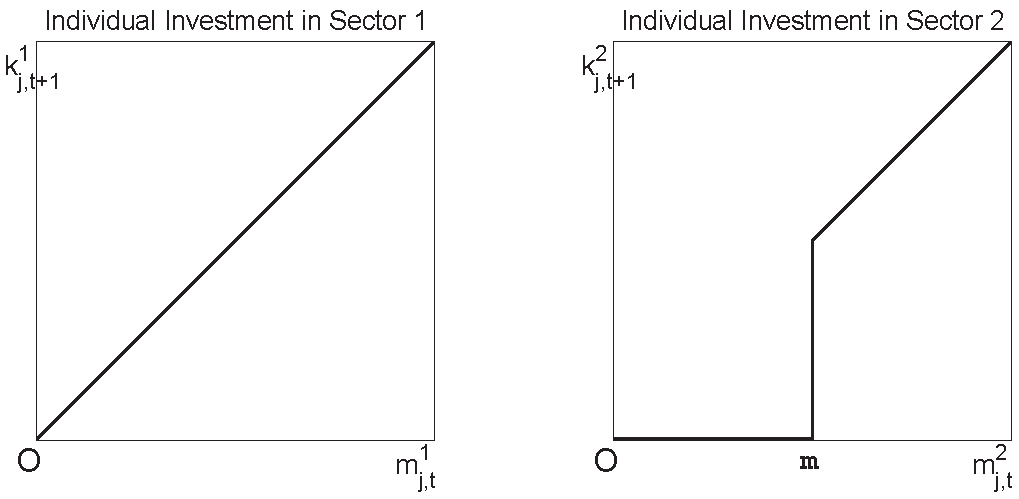 MIR: Matsuyama (2004), Zhang (2017) 
Fixed Sunk Costs of Individual Investment: Barseghyan and DiCecio (2011), Buera, Kaboski, and Shin (2011), Manova (2013), Midrig and Xu (2014)
11
1.  The Model Setting:Three Investment Options
1.  lend to the credit market
2.  invest in sector 1
Agent j has three options to save the labor income                     over time.
Option:
Gross Rate of Return
3.  invest in sector 2
Under free trade, if sector 1 vanishes,
Under autarky, both sectors are active so that
Under autarky, both sectors are active, implying that
agent j prefers to invest its entire labor income in sector 2 and borrow as much as possible, if its investment size can meet the MIR.
measures the level of financial development. (AC 2009)
1.  The Model Setting:Key Assumption 2: Financial Frictions
The cutoff value for the marginal investors in sector 2:
Who can invest in sector 2?
The borrowing constraints (BC)
Leveraged investment
Entrepreneurs : 	the agents with                       and the mass is
Households:	the agents with
The constant equity-investment ratio if the borrowing constraint is binding.
2.   Characterize the Sectoral Output SupplyThe Production Possibility Frontier
Without international capital mobility, domestic investment is financed by domestic saving under autarky and under free trade.
If the BCs are binding, the fraction of domestic investment in sector 2 is
The maximum possible share of domestic investment in sector 2
Define the sectoral shares of physical capital and labor
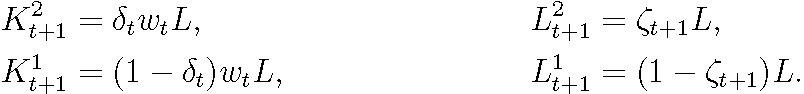 A sector’s maximum possible output if domestic saving and labor are allocated fully in that sector.
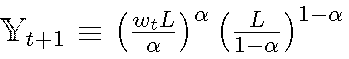 2.   Characterize the Sectoral Output SupplyThe Production Possibility Frontier
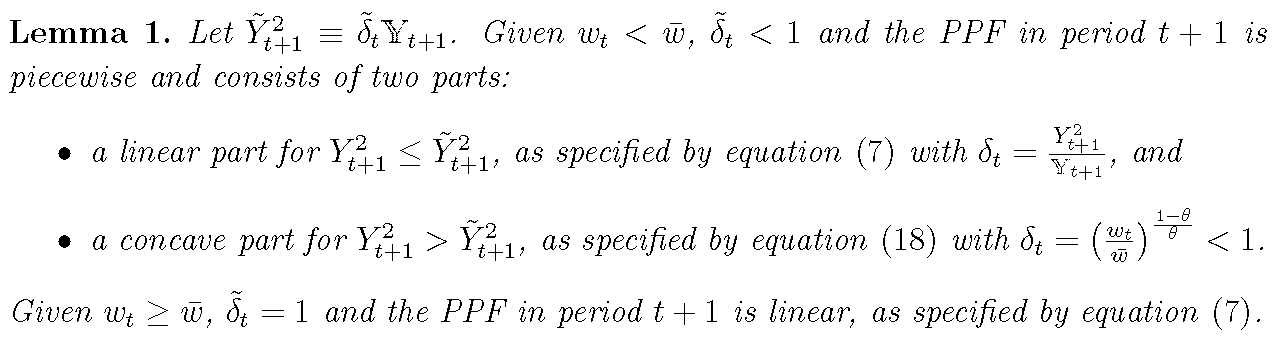 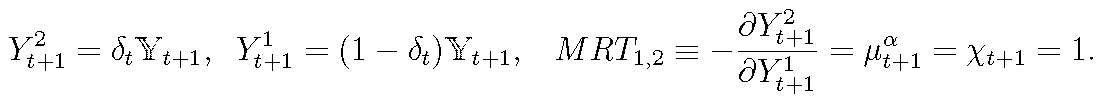 (7)
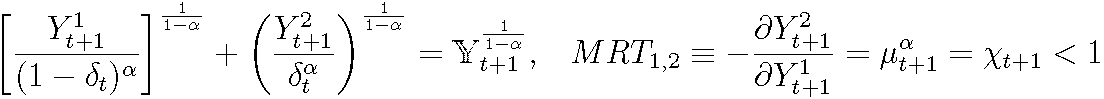 (18)
2.   Characterize the Sectoral Output SupplyThe Production Possibility Frontier
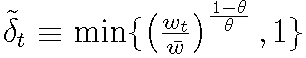 The Normalized PPF
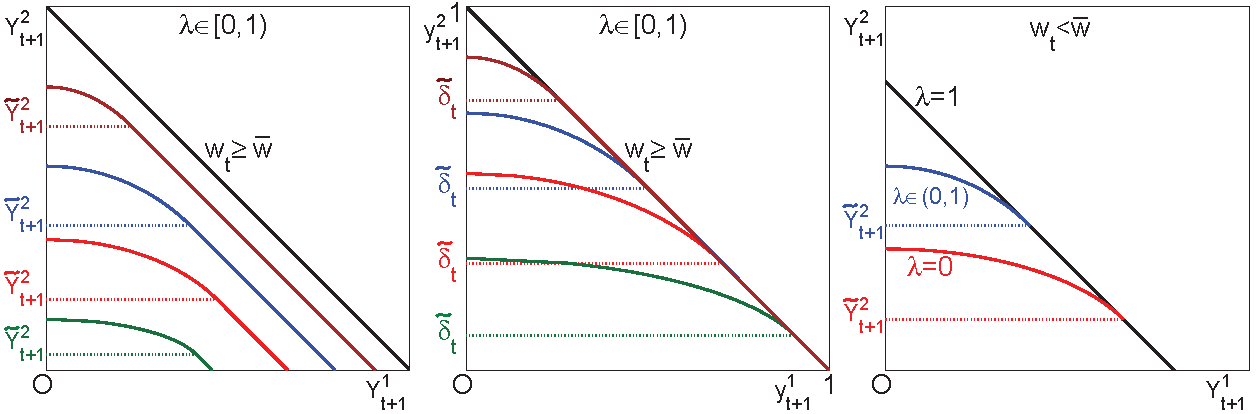 the Investment Scale Effect
the Investment Scale Effect
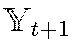 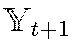 the Investment composition Effect
The Normalized PPF
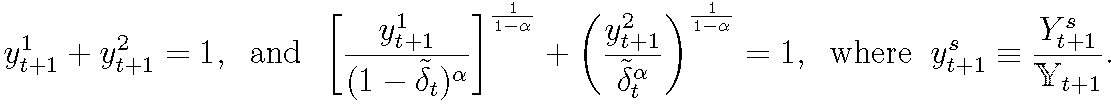 3.   The Autarkic Equilibrium: Combining the PPF and the Isoquant Curve
The Normalized PPF
The Normalized PPF
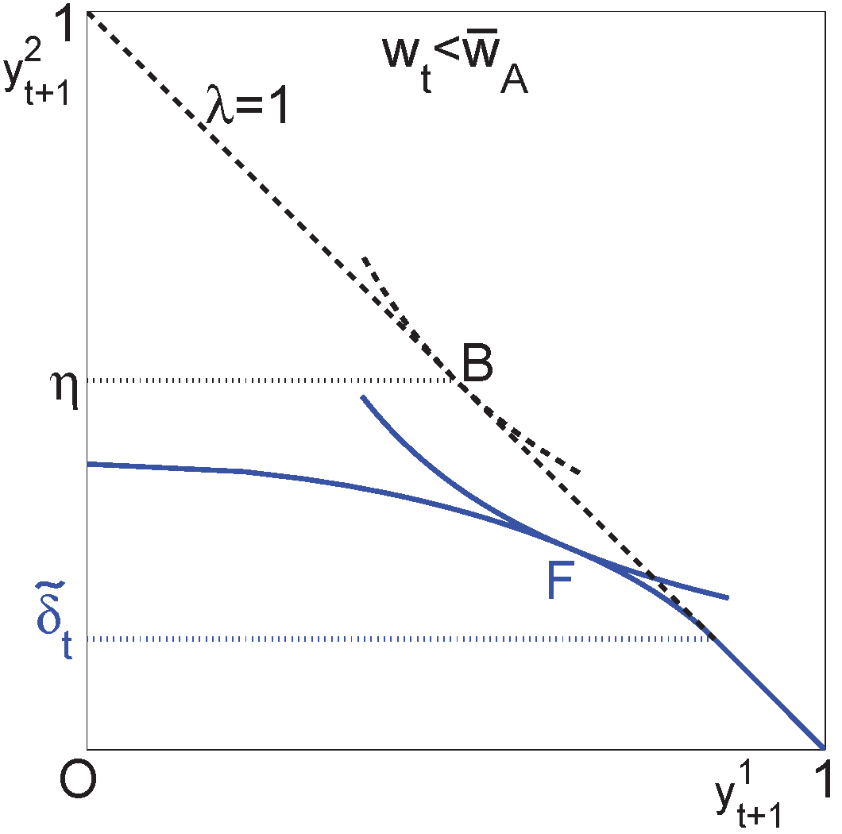 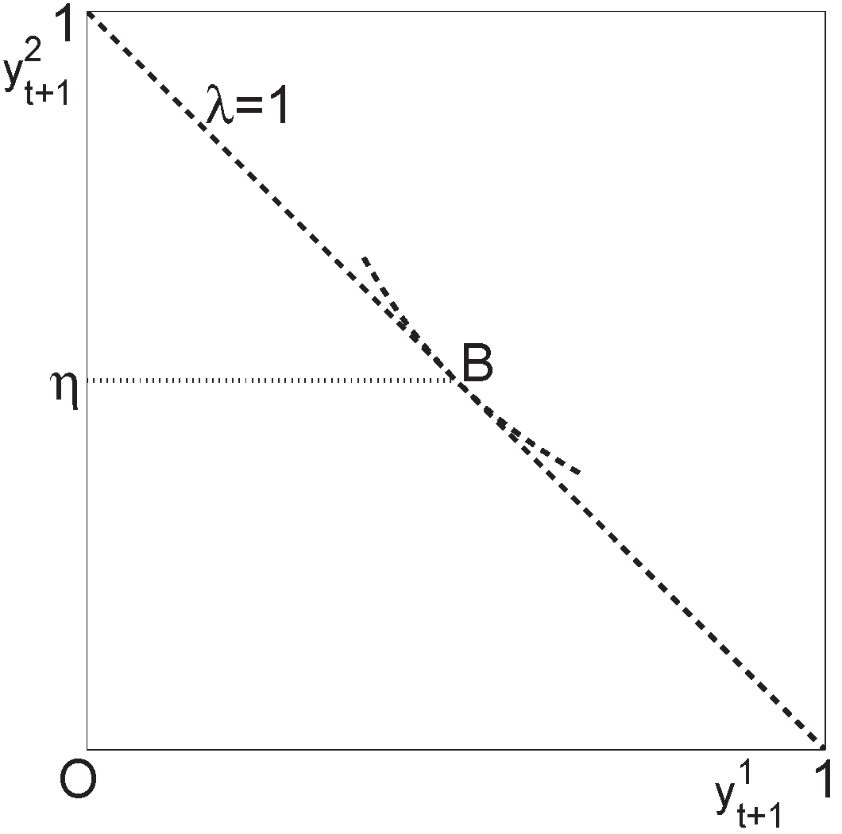 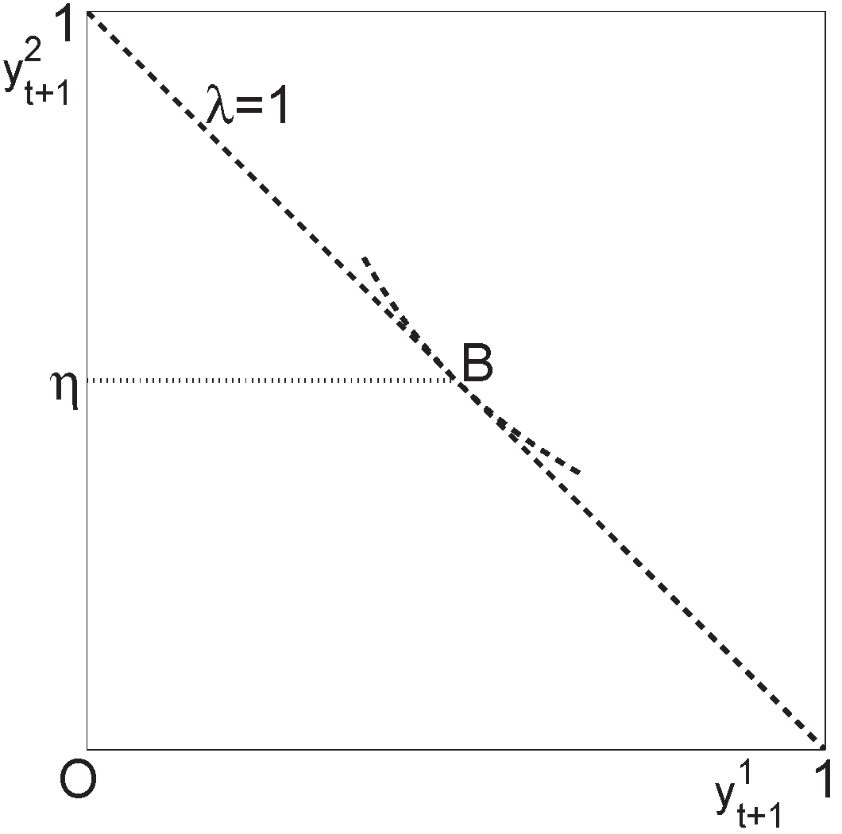 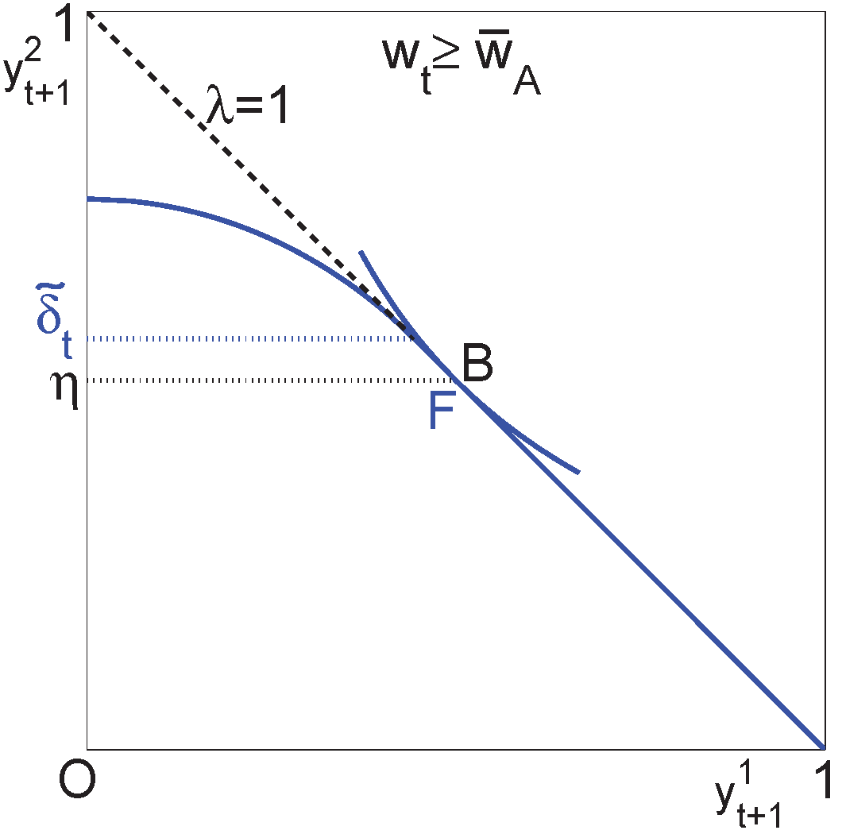 MRT = MRS
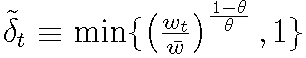 3.   The Autarkic Equilibrium: The Aggregate Income Dynamics
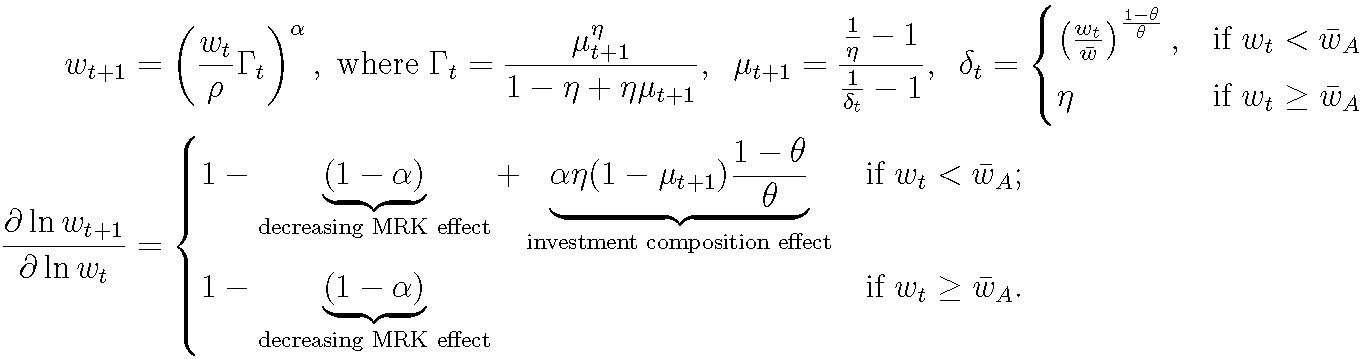 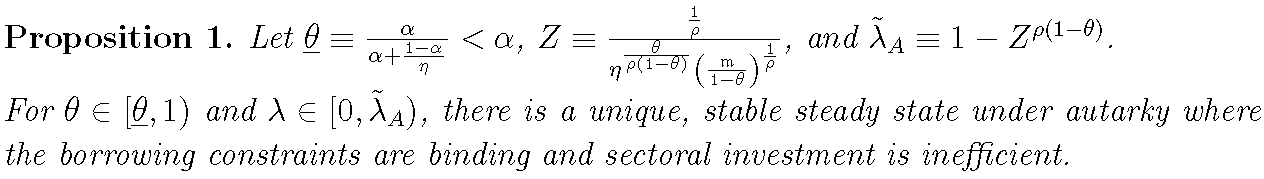 3.   The Autarkic Equilibrium: The Steady-State Properties
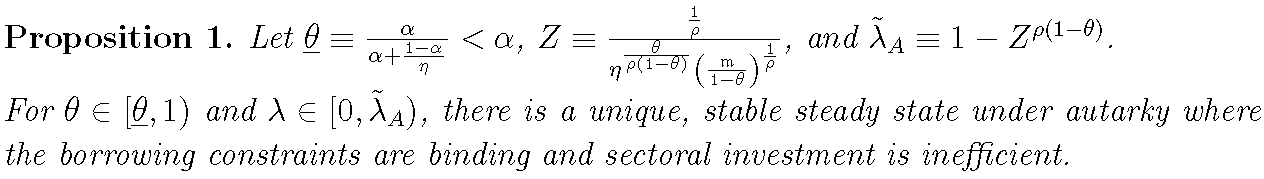 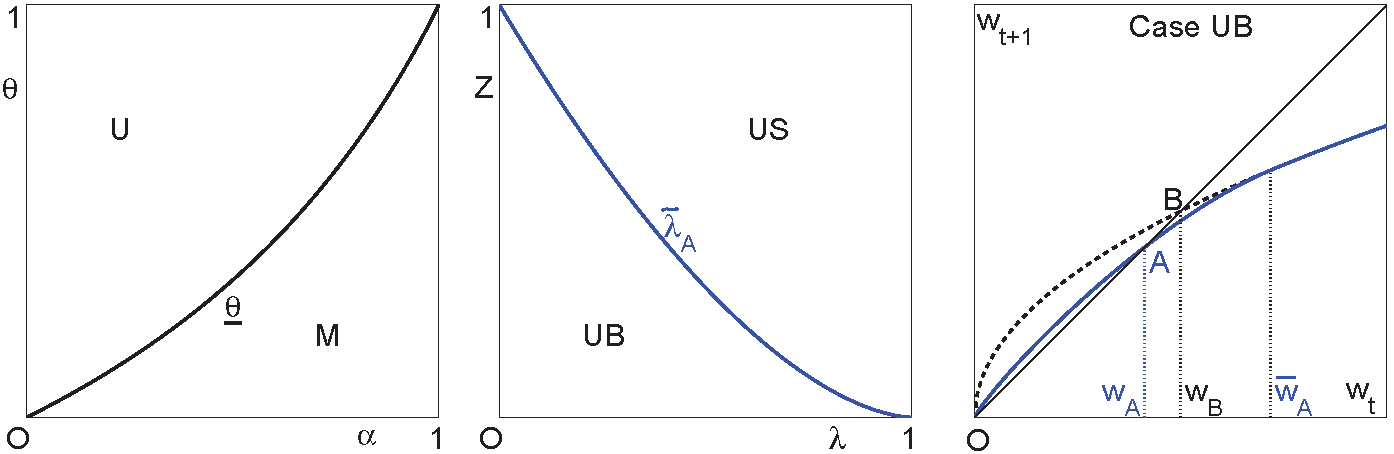 Efficiency Losses:
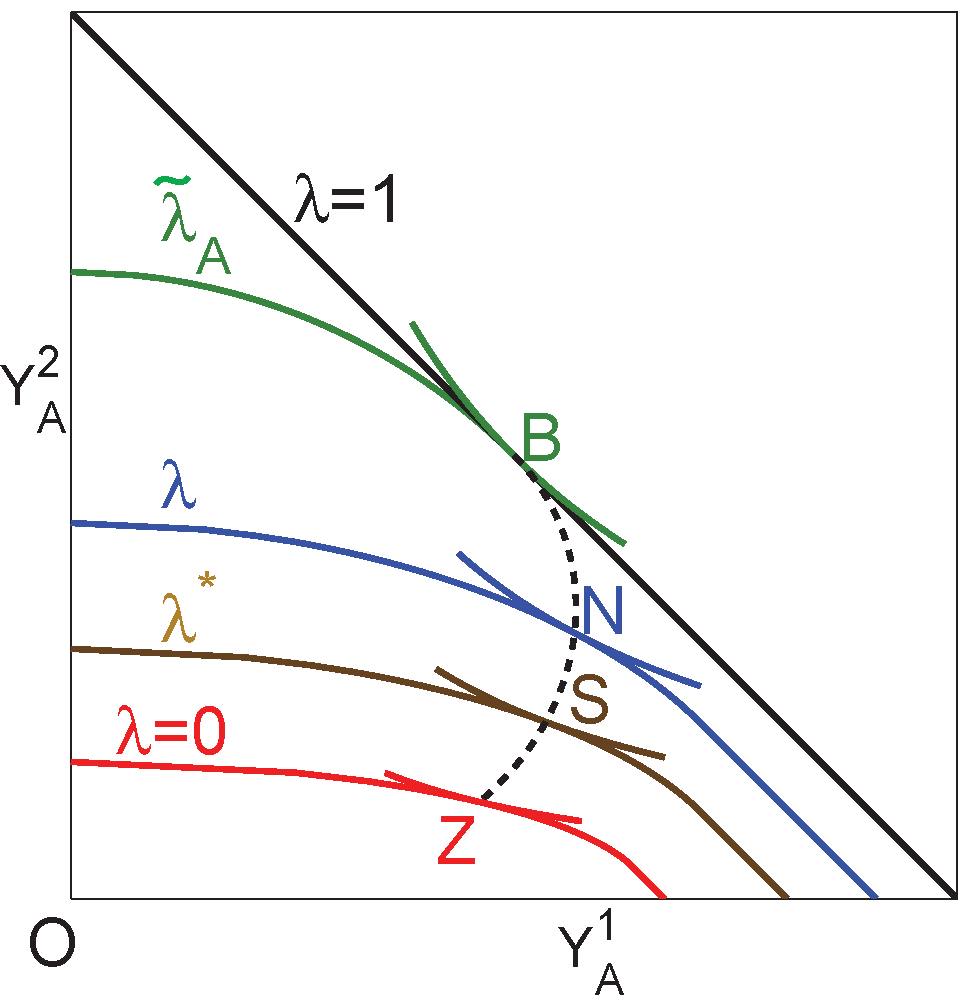 4.   The World Economy
North is more financially developed than South, 
The population size of North is much smaller than that of South.
In period 0, both countries are at the autarkic steady state where the borrowing constraints are binding.
The level of financial development is a determinant of comparative advantage for international trade.
In period 0, both countries announce that goods 1 and 2 will be freely traded from period 1 onwards.
As a small open economy, North takes as given the world sectoral price ratio.
4.   The Free-Trade Equilibrium: Combining the PPF and the Isoquant Curve
In period 1, the static gains from trade raise the national income in North.
Higher national income => high wage income=> higher individual net wealth=> higher individual investment=> higher sectoral investment on the intensive margin. The decreasing MRK dampens the income rise in the next period. 
Higher national income=> more agents invest in sector 2=> higher investment in sector 2 on the extensive margin. => North’s comparative advantage improved=> Further specialization towards sector 2 amplifies national income in the next period.
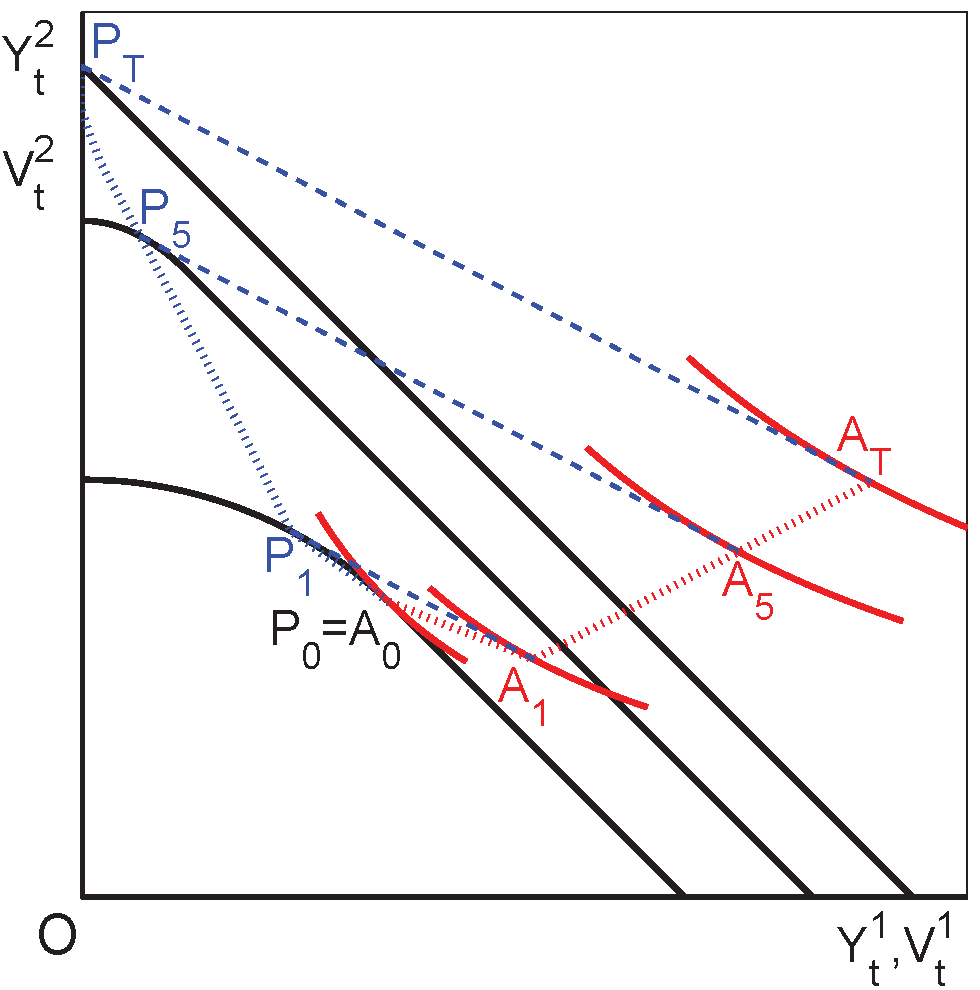 The static gains from trade trigger a dynamic, virtuous circle: the rises in North’s national income and its mass of entrepreneurs reinforce each other. If the investment reallocation effect dominates the decreasing MRK, North may abandon sector 1.
4.   The Free-Trade Equilibrium: The Aggregate Income Dynamics
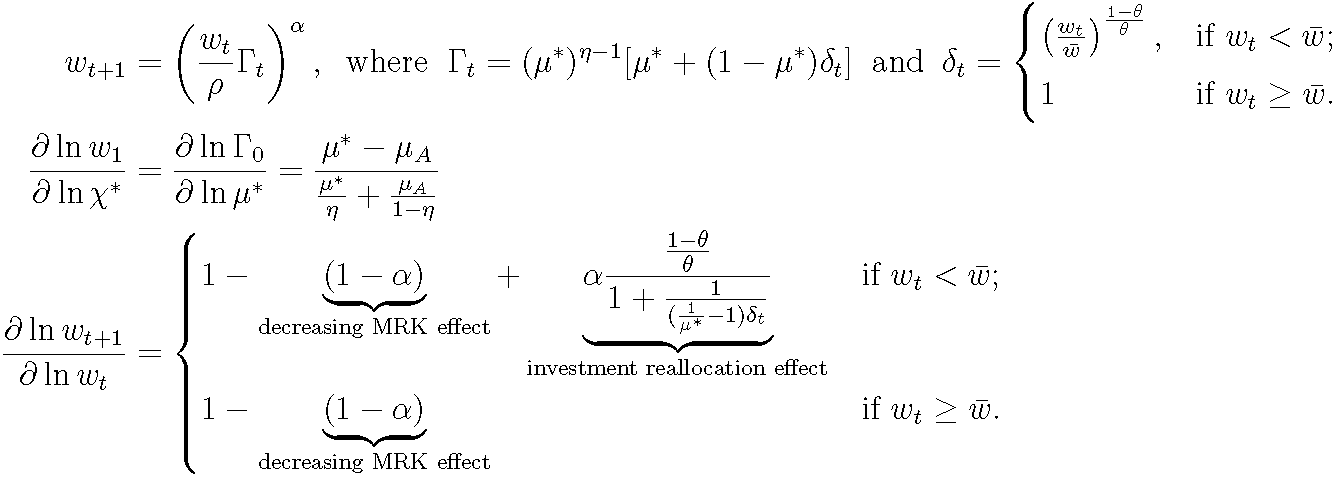 Static gains from trade
FS in Sector 2
PS in Sector 2
FS in Sector 2
PS in Sector 2
In this model, the endogenous extensive margin of sectoral investment => the virtuous circle. 
In the static model of AC (2009), the exogenous sectoral investment => No amplification
4.   The Free-Trade Equilibrium: The Aggregate Income Dynamics
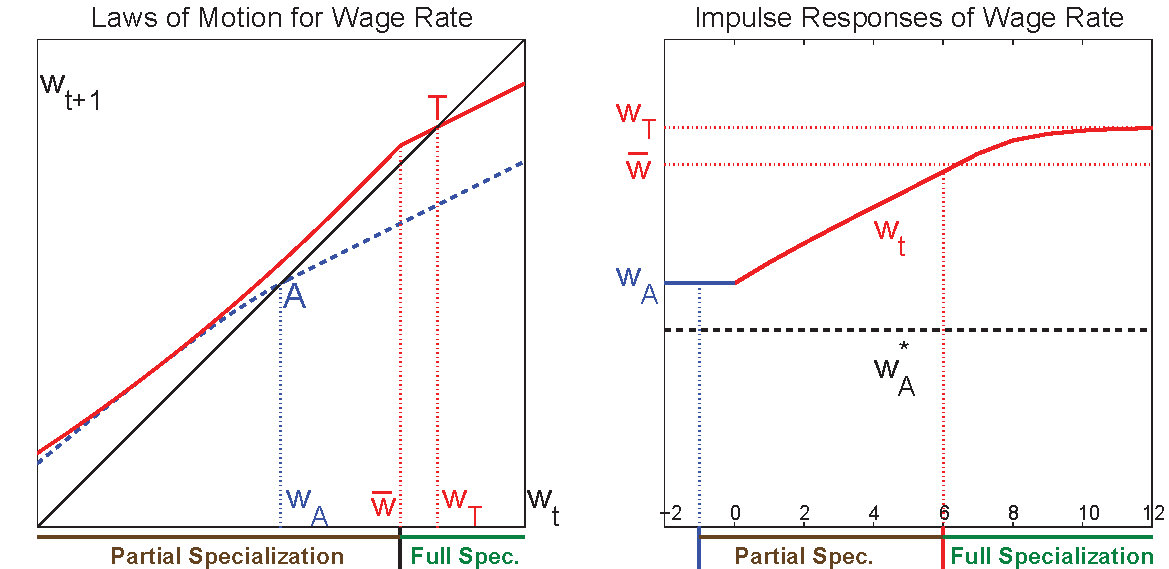 Static Gains
The static gains from trade triggers a dynamic, virtuous circle as long as both sectors are active in North.
If North abandons sector 1 and specializes fully in sector 2, the extensive margin of sectoral investment is mute. The decreasing MRK drives North to the steady state T.
4.   The Free-Trade Equilibrium: The Interest Rate Reversal upon Trade Integration
In period 1:
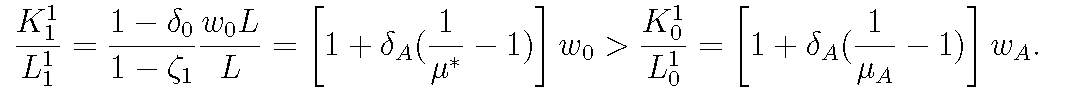 Labor reallocation is frictionless, while investment reallocation is frictional.  
Relatively less investment is reallocated towards sector 2.
The capital-labor ratio rises in sector 1.
The MPK in sector 1 falls.
Besides, trade reduces the price of good 1.
The MRK in sector 1 falls.
Due to the interest rate coupling,
Trade-driven relative price change => The Interest Rate Reversal (AC 2009):
4.   The Free-Trade Equilibrium: The IR Reversal in the Short Run vs. the IR Re-Reversal in the Long Run
From period t=1 onwards:
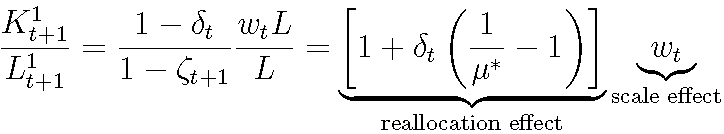 AC (2009)
Partial Specialization towards Sector 2:
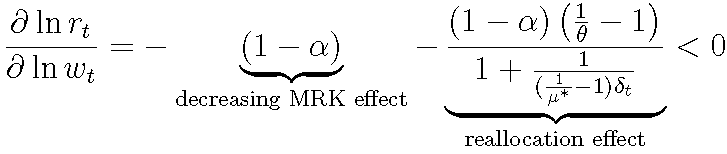 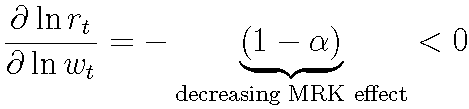 Full Specialization in Sector 2:
4.   The Free-Trade Equilibrium: The IR Reversal in the Short Run vs. the IR Re-Reversal in the Long Run
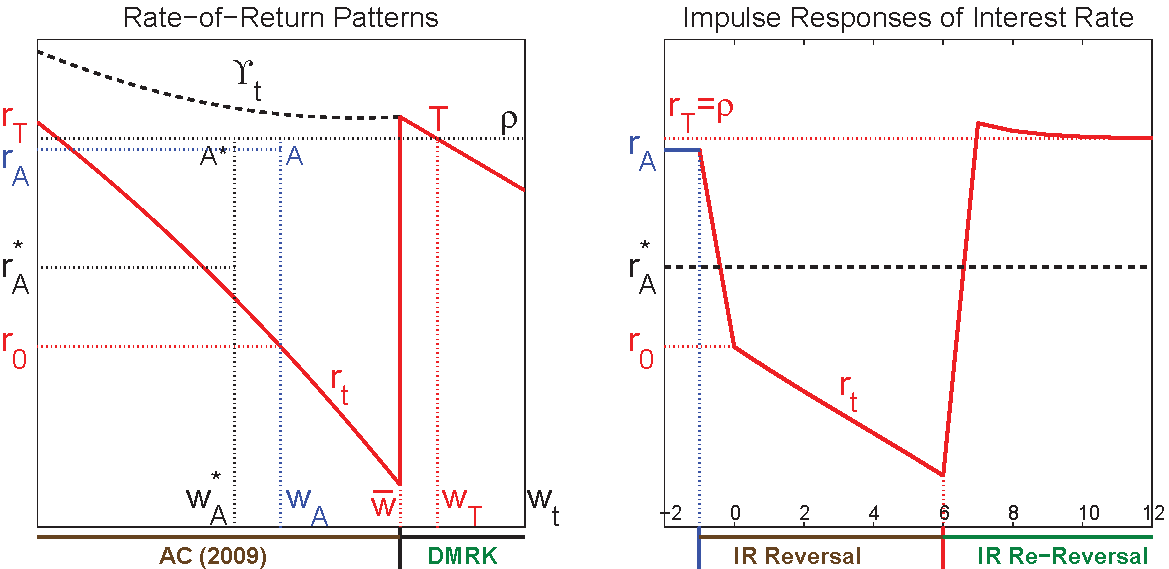 Missing jaw
Lending and investing in sector 1 are perfect substitutes;
Falling jaw
IR decoupling if North fully abandons the low-return sector.
4.   The Free-Trade Equilibrium: The Conditions for the Interest Rate Re-Reversal
The IR re-reversal depends critically on whether North has abandoned the low-return sector, which then depends on the sizes of the static gains from trade and the investment reallocation effect.
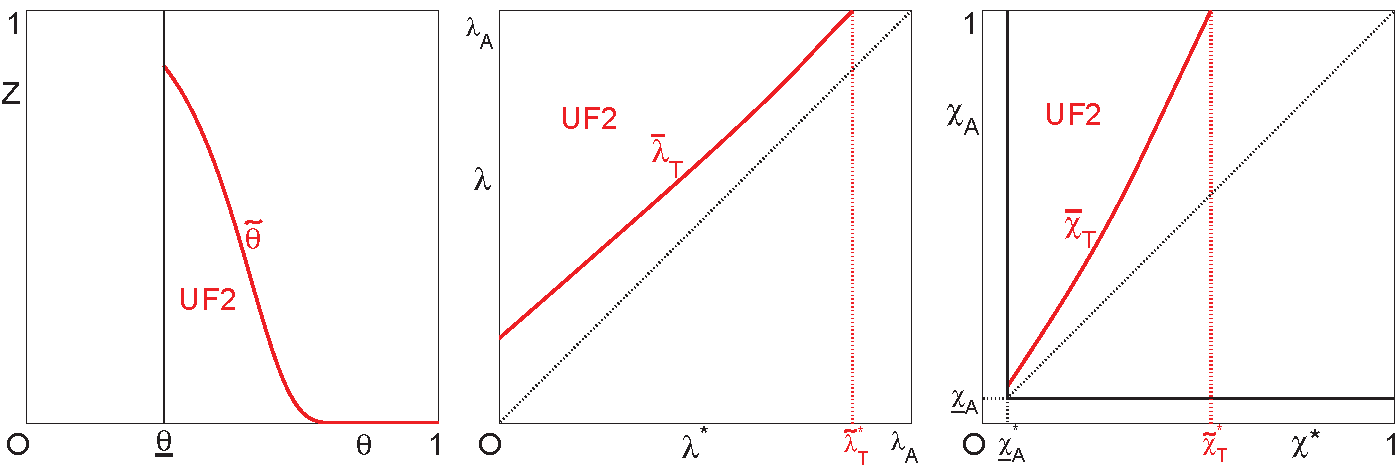 5.   Extension I: Introducing Trade Costs
Trade costs => higher world sector price ratio that North faces:
=> Smaller international sectoral price differential
=> the decline in trade flows => smaller static gains and investment reallocation effect.
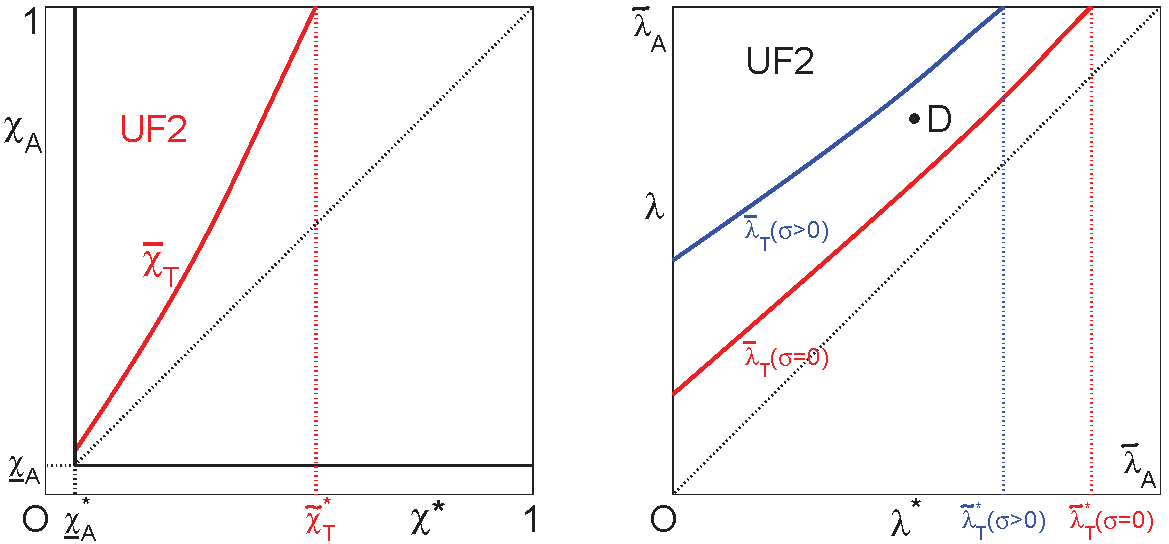 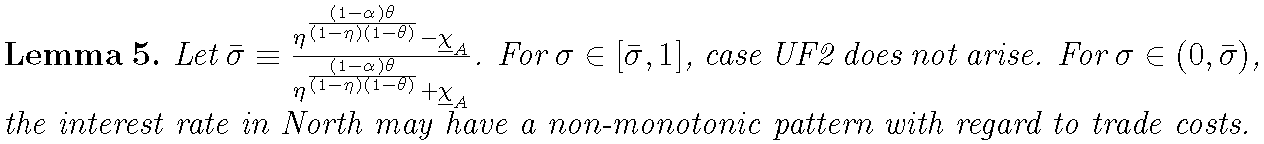 5.   Extension II: From the 2-Sector to the S-Sector Setting
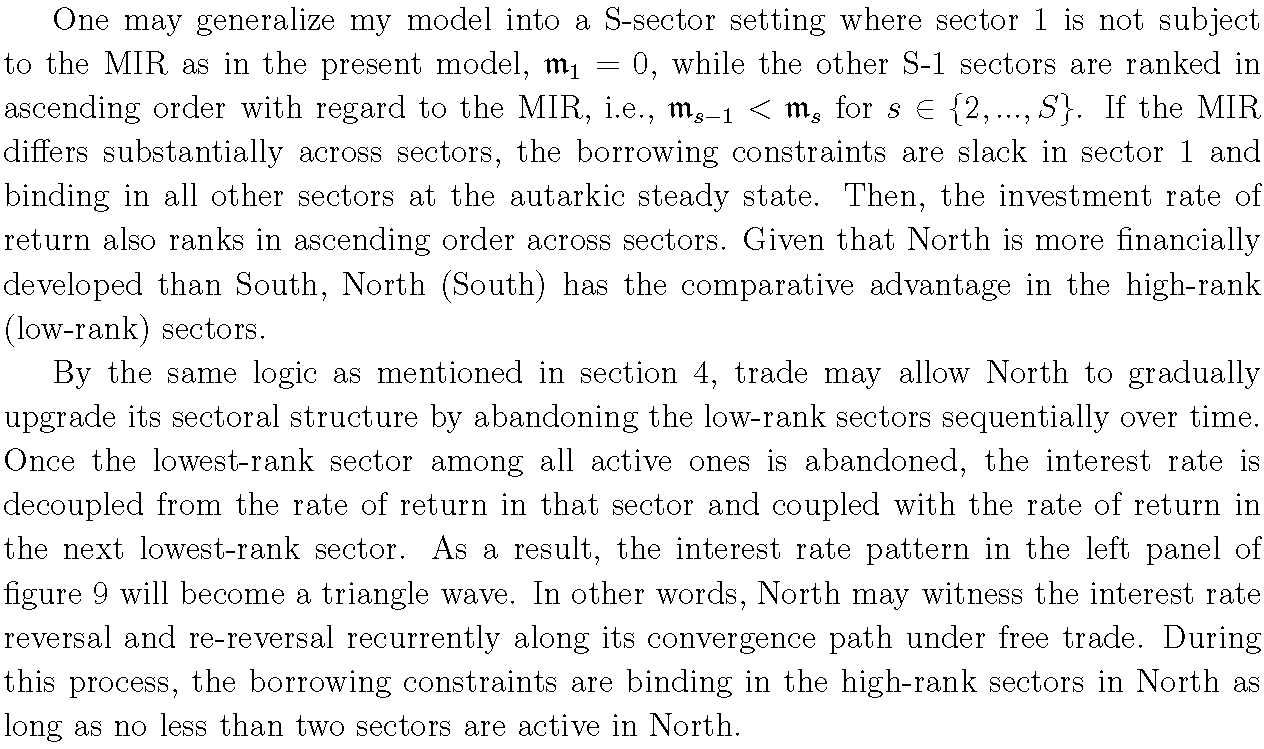 6.   Endogenizing the Sectoral Investment Share in Two WaysThe Extensive Margin vs. Heterogeneous Speed of Wealth Accumulation
The Key Variable for Sectoral Upgrading and the IR Re-Reversal
higher average wealth of entrepreneurial
More entrepreneurs
Higher investment share of sector 2
Possibility of North abandoning low-return activities & the IR Re-reversal
Endogenous Entrepreneurial Wealth Share
Higher entrepreneurial wealth share
Exogenous leverage multiplier
Extensive Margin Channel(This paper)
Static gains from trade
Intensive Margin Channel(AC 2009)
(Heterogeneous speed of wealth accumulation)
7.  Final Remarks
This paper emphasizes the extensive margin of sectoral investment as a key channel through which deepening trade integration may induce North to abandon the low-return activities and upgrade to the high-return activities along the value chains. 
If this happens, trade integration may amplify rather than resolve the global imbalances, opposite to the predictions of AC (2009). 
Various factors, e.g., globalization, technology progress, industrial policies, and etc., may contribute to the sectoral upgrading of advanced countries along the value chains. 
One should take into account the underlying shifts of industrial structures when analyzing international financial flows.